SEEMINGLY UNRELATED REGRESSION
INFERENCE AND TESTING
Sunando Barua
Binamrata Haldar
Indranil Rath
Himanshu Mehrunkar
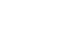 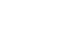 Four Steps of Hypothesis Testing
1.      Hypotheses: 

   Null hypothesis (H0): 
         A statement that parameter(s) take specific value (Usually: “no effect”)

   Alternative hypothesis (H1): 
         States that parameter value(s) falls in some alternative range of values 
         (“an effect”)


Test Statistic: 
           Compares data to what H0 predicts, often by finding the number of standard errors between sample point estimate and H0  value of parameter. For example, the test stastics for Student’s t-test is
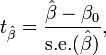 3.       P-value (P): 
A probability measure of evidence about H0.  The probability (under presumption that H0 is true) the test statistic equals observed value or value even more extreme in direction predicted by H1.  

The smaller the P-value, the stronger the evidence against H0.


4.       Conclusion: 

If no decision needed, report and interpret P-value

If decision needed, select a cutoff point (such as 0.05 or 0.01) and reject H0 if P-value ≤ that value
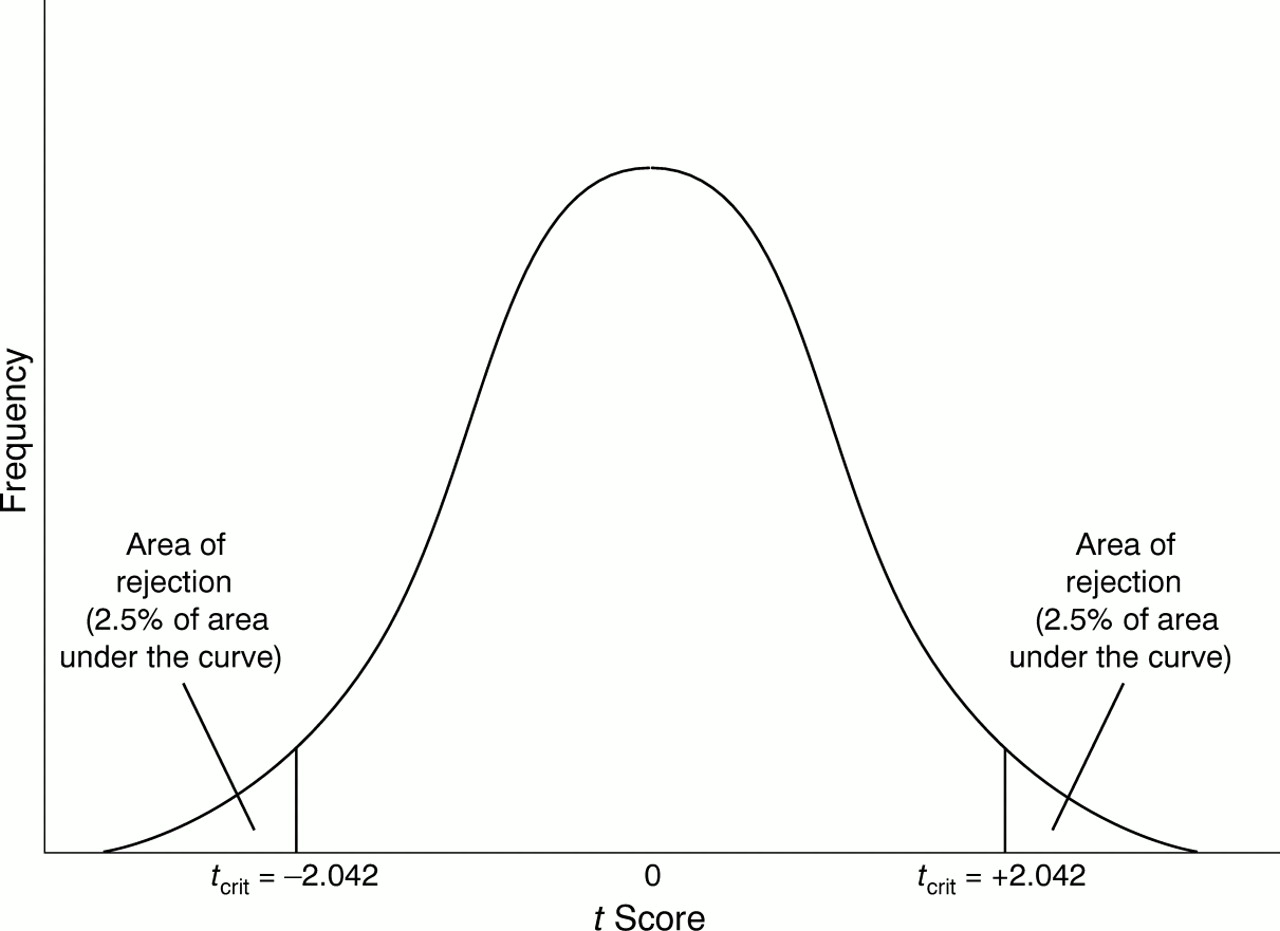 Seemingly Unrelated Regression
Inv(t) :            Gross investment at time ‘t’
mcap(t-1):     Value of its outstanding shares at time ‘t-1’ (using closing price of NSE)
nfa(t-1) :        Net Fixed Assets at time ‘t-1’
a(t-1) :            Current assets at time ‘t-1’
System Specification
I = Xβ + Є

E(Є)=0, E(Є Є’) = ∑ ⊗ I17
SIMPLE CASE [σij=0, σii=σ²   =>   ∑ ⊗ I17 = σ²I17]
Estimation:

OLS estimation method can be applied to the individual equations of the SUR model
        OLS = (X’X)-1 X’I
SAS command :
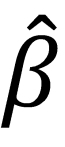 proc syslin data=sasuser.ppt sdiag sur;

al:model i_a=mcap_a nfa_a a_a;

mm:model i_m=mcap_m nfa_m a_m;

tata:model i_t=mcap_t nfa_t a_t;

run;
proc reg data=sasuser.ppt;
 
al:model i_a=mcap_a nfa_a a_a;
 
mm:model i_m=mcap_m nfa_m a_m;
 
tata:model i_t=mcap_t nfa_t a_t;
 
run;
Estimated equations

Ashok Leyland:                       = -2648.66 + 0.07mcap_a + 0.14nfa_a + 0.11a_a

Mahindra & Mahindra:         = -15385 + 0.12mcap_m + 0.97nfa_m + 0.88a_m

Tata Motors:                            = -55189 - 0.18mcap_t + 2.25nfa_t + 1.13a_t
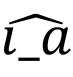 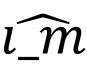 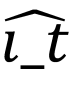 Regression results for Mahindra & Mahindra

Dependent Variable: i_m investment

















Keeping the other explanatory variables constant, a 1 unit increase in mcap_m at ‘t-1’ results in an average increase of 0.1156 units in i_m at ‘t’.

Similarly, a 1 unit increase in nfa_m at ‘t-1’ results in an average increase of 0.9741 units in i_m and a 1 unit increase in a_m at ‘t-1’ results in an average increase of 0.8826 units in i_m at ‘t’.

From P-values, we can see that at 10% level of significance, the estimate of the mcap_m and a_m coefficients are significant.
GENERAL CASE  [∑ is free ]
Estimation:
We need to use the GLS method of estimation since the error variance-covariance matrix (∑) of the SUR model is not equal to σ²I17. 
         GLS=[X’(∑ ⊗ I17 )-1X]-1   X ’(∑ ⊗ I17 )-1 I
 SAS command :
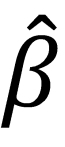 proc syslin data=sasuser.ppt sur;

al:model i_a=mcap_a nfa_a a_a;

mm:model i_m=mcap_m nfa_m a_m;

tata:model i_t=mcap_t nfa_t a_t;

run;
Estimated Equations
Ashok Leyland:                              = -1630.7 + 0.10mcap_a + 0.21nfa_a – 0.065a_a

Mahindra & Mahindra:                = -14236.2 + 0.126mcap_m + 1.16nfa_m + 0.67a_m

Tata Motors:                                   = -50187.1 - 0.13mcap_t + 2.1nfa_t + 0.96a_t
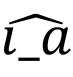 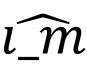 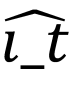 Regression results for Mahindra & Mahindra

Dependent Variable: i_m investment










Keeping the other explanatory variables constant, a 1 unit increase in mcap_m at ‘t-1’ results in an average increase of 0.126 units in i_m at ‘t’.

Similarly, a 1 unit increase in nfa_m at ‘t-1’ results in an average increase of 1.16 units in i_m and a 1 unit increase in a_m at ‘t-1’ results in an average increase of 0.67 units in i_m at ‘t’.

From P-values, we can see that at 10% level of significance, the estimate of the mcap_m and nfa_m coefficients are significant.
HYPOTHESIS TESTING
The appropriate framework for the test is the notion of constrained-unconstrained estimation
SIMPLE CASE 1 (σij=0,σii=σ2)
ASHOK LEYLAND AND MAHINDRA & MAHINDRA
Unconstrained Model

                            =                                               +




Constrained Model

                                      =                            +
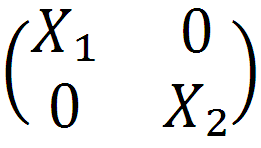 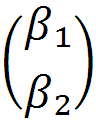 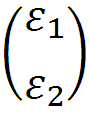 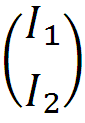 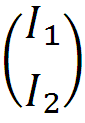 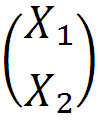 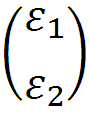 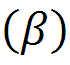 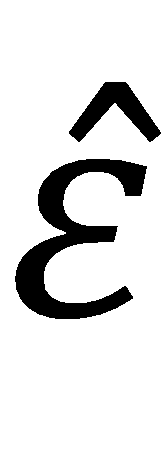 =  Ii -   i
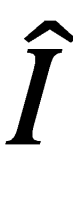 i
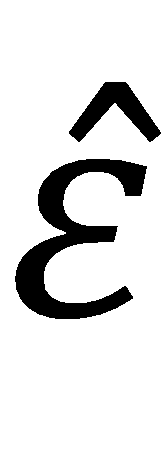 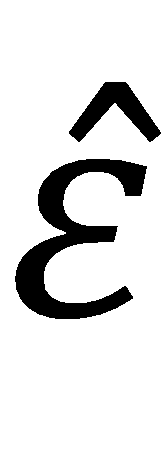 ’
SSi  =    i       i
SAS Command used to calculate Sum of Squares:
Unconstrained Model

proc syslin data=sasuser.ppt sdiag sur;
 
al:model i_a=mcap_a nfa_a a_a;
 
mm:model i_m=mcap_m nfa_m a_m;
 
run;
Constrained Model

proc syslin data=sasuser.ppt sdiag sur;
 
al:model i_a=mcap_a nfa_a a_a;
 
mm:model i_m=mcap_m nfa_m a_m;
 
joint: srestrict al.nfa_a=mm.nfa_m,al.a_a=mm.a_m, al.intercept = mm.intercept;
 
run;
Number of restrictions  = DOFc - DOFuc  = 4

                 Fcal = [(SSc – SSuc)/number of restrictions]/ [SSuc/DOFuc] ~ F (4,26)
                         
                       = 14.4636
 
The Ftab value at 5% LOS is 2.74
 
Decision Criteria : We reject H0 when Fcal > Ftab
 
Therefore, we reject H0 at 5% LOS
 
Not all the coefficients in the two coefficient matrices are equal.
SIMPLE CASE 2 (σij=0,σii=σ2)
ASHOK LEYLAND, MAHINDRA & MAHINDRA AND TATA MOTORS
SAS Command used to calculate Sum of Squares:
Unconstrained Model

proc syslin data=sasuser.ppt sdiag sur;
 
al:model i_a=mcap_a nfa_a a_a;
 
mm:model i_m=mcap_m nfa_m a_m;

tata:model i_t=mcap_t nfa_t a_t;

 run;
Constrained Model

proc syslin data=sasuser.ppt sdiag sur;
 
al:model i_a=mcap_a nfa_a a_a;
 
mm:model i_m=mcap_m nfa_m a_m;

tata:model i_t=mcap_t nfa_t a_t;

joint: srestrict al.mcap_a = mm.mcap_m = tata.mcap_t, al.nfa_a = mm.nfa_m = tata.nfa_t, al.a_a = mm.a_m = tata.a_t, al.intercept = mm.intercept = tata.intercept;

run;
Number of restrictions  = DOFc - DOFuc  = 8

                 Fcal = [(SSc – SSuc)/number of restrictions]/ [SSuc/DOFuc] ~ F (8,39)
                         
                       =  7.329
 
The Ftab value at 5% LOS is 2.18
 
Decision Criteria : We reject H0 when Fcal > Ftab
 
Therefore, we reject H0 at 5% LOS.
 
Not all the coefficients in the two coefficient matrices are equal.
SIMPLE CASE 3 (σij=0,σii=σ2)
ASHOK LEYLAND AND MAHINDRA & MAHINDRA
T2 < K
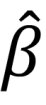 of Unconstrained Model cannot be estimated using OLS model  because (X’X) is not invertible as             = 0
NOTE:
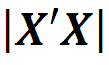 SSuc = SS1 + SS2 ; SS1 can be obtained but SS2 cannot be calculated due to insufficient   degrees of freedom. 

 However, we can estimate the model for Ashok Leyland by OLS 
(SSuc = SS1 ; T1-K degrees of freedom)

 Under the null hypothesis, we estimate the Constrained Model using T1 + T2 observations.
 (SSc ; T1 + T2 – K degrees of freedom)

 So, we can do the test even when T2 = 1

SAS Command for Constrained Model:
proc syslin data=sasuser.file1 sdiag sur;

 al: model i=mcap nfa a;

run;
Number of restrictions  = DOFc - DOFuc  = 2

                 Fcal = [(SSc – SSuc)/number of restrictions]/ [SSuc/DOFuc] ~ F (2,13)
                         
                       = 4.6208
 
The Ftab value at 5% LOS is 3.81
 
Decision Criteria : We reject H0 when Fcal > Ftab
 
Therefore, we reject H0 at 5% LOS
 
Not all the coefficients in the two coefficient matrices are equal.
SIMPLE CASE 4 (PARTIAL TEST)
Y1= Xa1 βa1 + Xa2βa2 + ε1                               β1= 
(T1x1)   [T1x(k1-S)][(k1-S)x1]    (T1xS)   (Sx1)          (T1x1) 

Y2 = Xb1βb1 + Xb2βb2 + ε2 
(T2x1)   [T2x(k2-S)][(k1-S)x1]      (T2xS)     (Sx1)          (T1x1)                                          

β1 = β11 β12 β13 β14 β15 β16
β2 = β21 β22 β23 β24 β25 β26 β27

β1 = β11 β13 β15 β16           β12 β14
β2 = β21 β23 β24 β25 β26 β22 β27
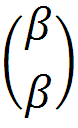 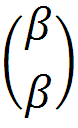 a1
β2 =
b1
a2
b2
Need to be compared
Ashok Leyland and Mahindra & Mahindra

Unconstrained Model

I1 = Xa1βa1 + Xa2 βa2 + ε1
I2  = Xb1βb1 + Xb2βb2 + ε2




                


Constrained Model
[]
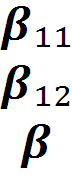 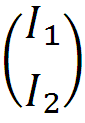 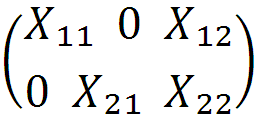 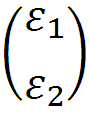 =
+
SAS Command used to calculate Sum of Squares:
Unconstrained Model

proc syslin data=sasuser.ppt sdiag sur;
 
al:model i_a=mcap_a nfa_a a_a;
 
mm:model i_m=mcap_m nfa_m a_m;
 
run;
Constrained Model

proc syslin data=sasuser.ppt sdiag sur;
 
al:model i_a=mcap_a nfa_a a_a;
 
mm:model i_m=mcap_m nfa_m a_m;
 
joint: srestrict al.nfa_a=mm.nfa_m,al.a_a=mm.a_m;
 
run;
Number of restrictions  = DOFc - DOFuc  = S = 2

                 Fcal = [(SSc – SSuc)/number of restrictions]/ [SSuc/DOFuc] ~ F (2,26)
                         
                       = 8.927
 
The Ftab value at 5% LOS is 3.37
 
Decision Criteria : We reject H0 when Fcal > Ftab
 
Therefore, we reject H0 at 5% LOS
 
Not all the coefficients in the two coefficient matrices are equal.
GENERAL CASE (∑  is free)
ASHOK LEYLAND, MAHINDRA & MAHINDRA AND TATA MOTORS
SAS Command used to calculate Sum of Squares:
Unconstrained Model

proc syslin data=sasuser.ppt sur;
 
al:model i_a=mcap_a nfa_a a_a;
 
mm:model i_m=mcap_m nfa_m a_m;
 
tata:model i_t=mcap_t nfa_t a_t;

 run;
Constrained Model

proc syslin data=sasuser.ppt  sur;
 
al:model i_a=mcap_a nfa_a a_a;
 
mm:model i_m=mcap_m nfa_m a_m;

tata:model i_t=mcap_t nfa_t a_t;

joint: srestrict al.mcap_a = mm.mcap_m = tata.mcap_t, al.nfa_a = mm.nfa_m = tata.nfa_t, al.a_a = mm.a_m = tata.a_t, al.intercept = mm.intercept = tata.intercept;

run;
Number of restrictions  = DOFc - DOFuc  = 8

                 Fcal = [(SSc – SSuc)/number of restrictions]/ [SSuc/DOFuc] ~ F (8,39)
                         
                       = 25.38
 
The Ftab value at 5% LOS is 2.18
 
Decision Criteria : We reject H0 when Fcal > Ftab
 
Therefore, we reject H0 at 5% LOS
 
Not all the coefficients in the two coefficient matrices are equal.
CHOW TEST
MAHINDRA & MAHINDRA (1996-2005 ; 2006-2012)
Period 1:1996-2005 as β11

  Period 2:2006-2012 as β12
SAS Command:
proc autoreg data=sasuser.ppt;

mm:model i_m=mcap_m nfa_m a_m /chow=(10);
run;
Test Result:
Inference:

F(4,9) = 3.63 at 5% LOS ; Fcal = 7.26
Also, P-value = 0.0068

As F(4,9) Fcal  (also P-value is too low), we reject H0 at 5% LOS
THANK YOU!